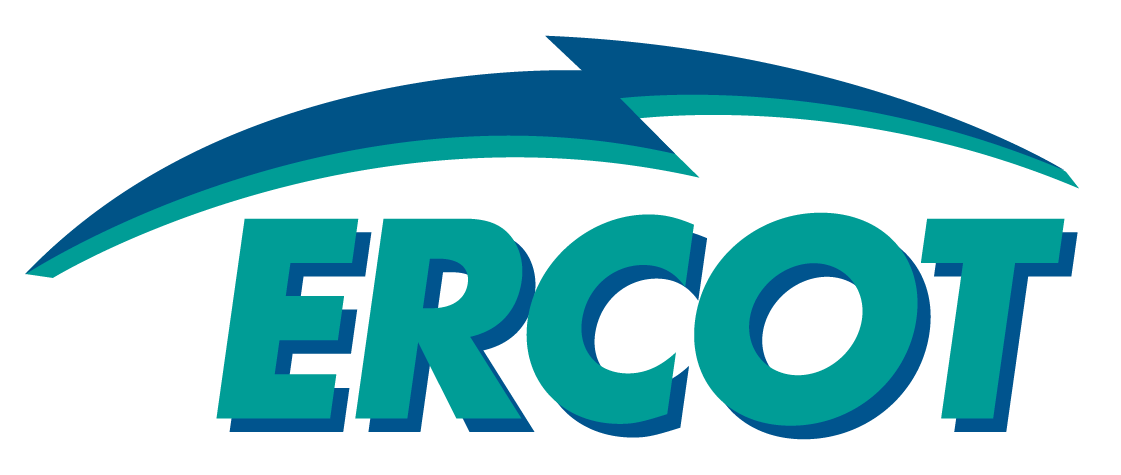 NPRR 741
Vanessa Spells
 
Credit Work Group
ERCOT Public
December 16, 2015
NPRR 741
Moves Potential Uplift (PUL) from Estimated Aggregate Liability (EAL) to Total Potential Exposure Any (TPEA).
PUL is only computed at the Counter-Party level
Removes contradictory language for when Initial Estimated Liability (IEL) is to be used
IEL applicable during 1st 40 days from date activity commences
Applies consistent variable subscripts across applicable Protocol sections
Corrects defined terms and subscripts
Eliminates the Congestion Revenue Rights Activity (CRRA) flag to simplify the Total Potential Exposure (TPE) equation.  
Flag was used to set inclusion of EAL for all the CRR Account Holders represented by the Counter-Party (EALa) in either TPEA or Total Potential Exposure Secured (TPES);
ERCOT Public
NPRR 741
Groups additional parameters to utilize standard change control process
Defines components of Real-Time Liability (RTL), Day Ahead Liability (DAL)  and Outstanding Unpaid Transactions (OUT)
RTL used in RTLCNS; DAL used in UDAA
Corrects Minimum Current Exposure (MCE) formula to conform to as-implemented form
ERCOT Public
Credit Updates
Questions
ERCOT Public